OKOLJSKA VZGOJA OD PREDŠOLSKE VZGOJE DO UNIVERZE
BRDO, 29. september 2014
Dane Katalinič
POMEMBNOST OKOLJSKIH VSEBIN V PREDŠOLSKEM OBDOBJU V KONTEKSTU TEMELJNEGA VZGOJNO – OKOLJSKEGA IZOBRAŽEVANJA
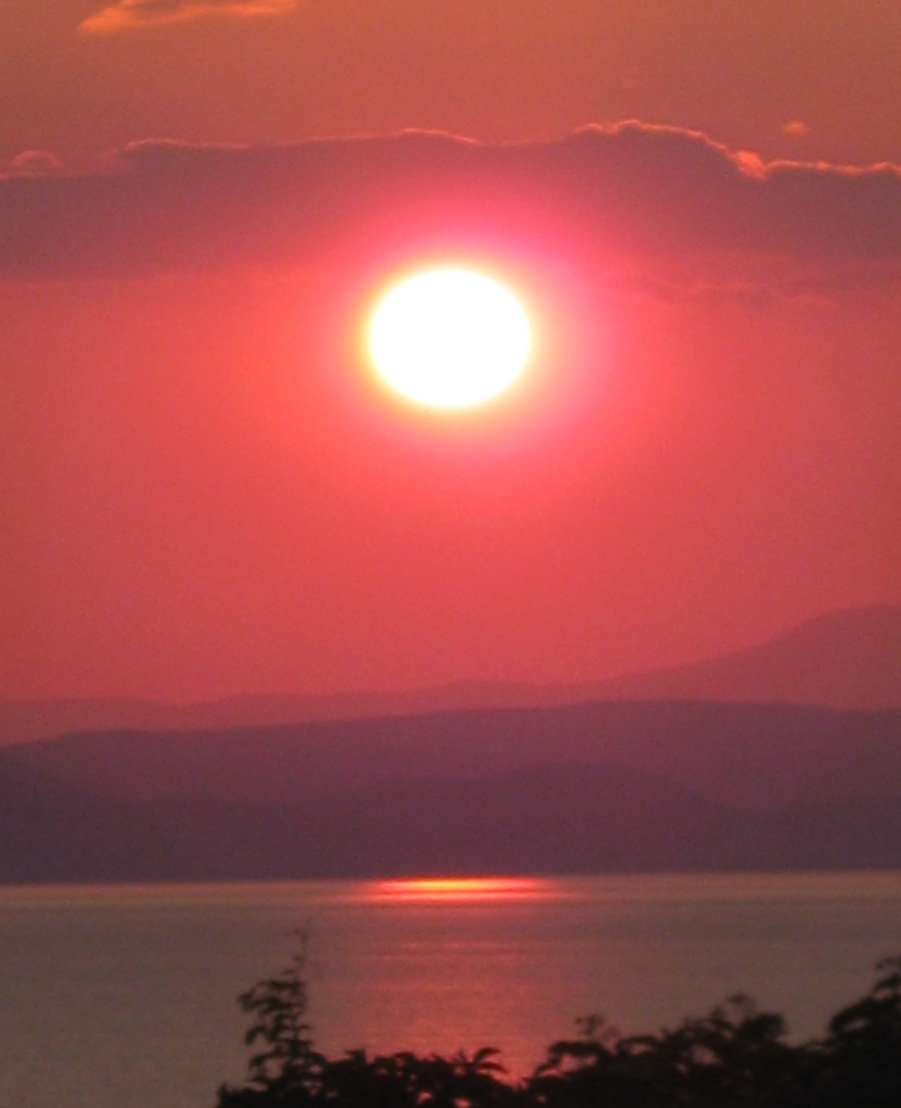 NARAVA
Od človeka neodvisni svet 
                  in
  sile, ki v njem delujejo.
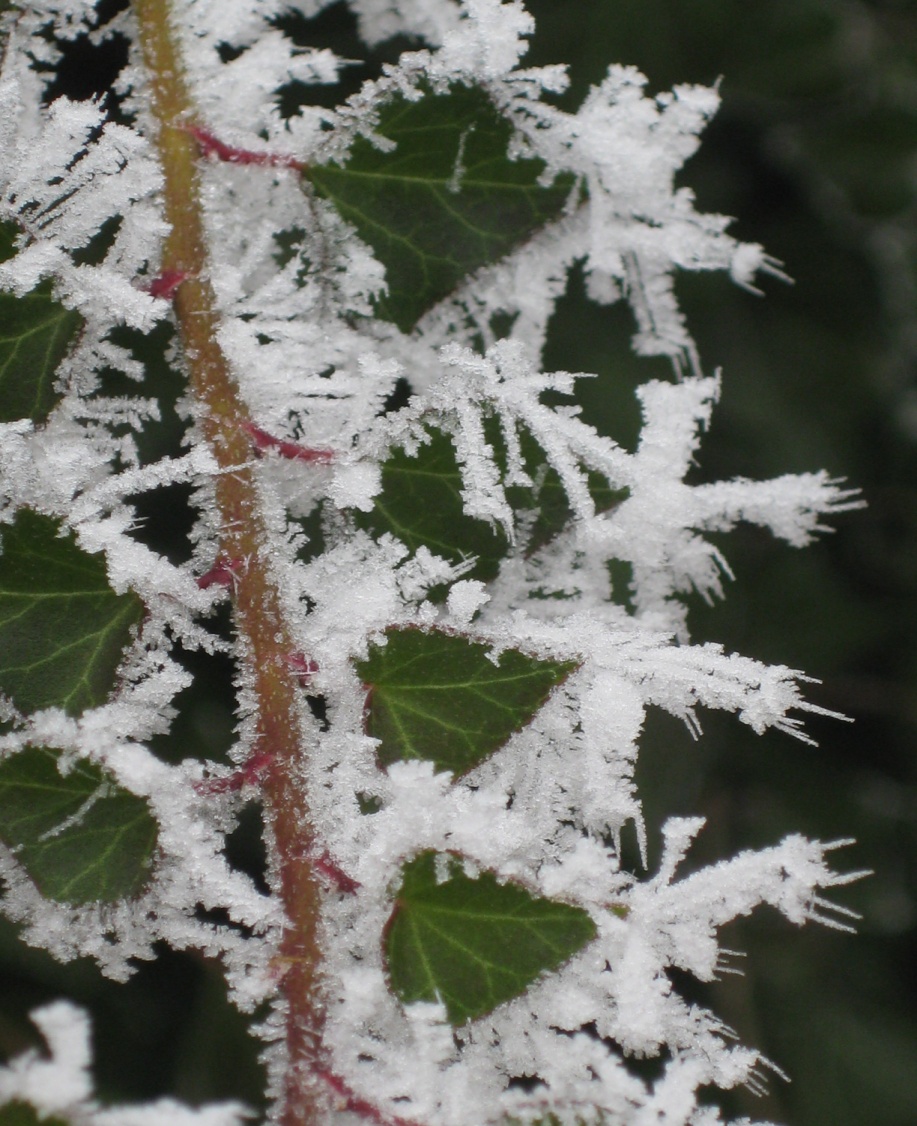 NAVDIH
DOMIŠLJIJA                  
USTVARJALNA MOČ
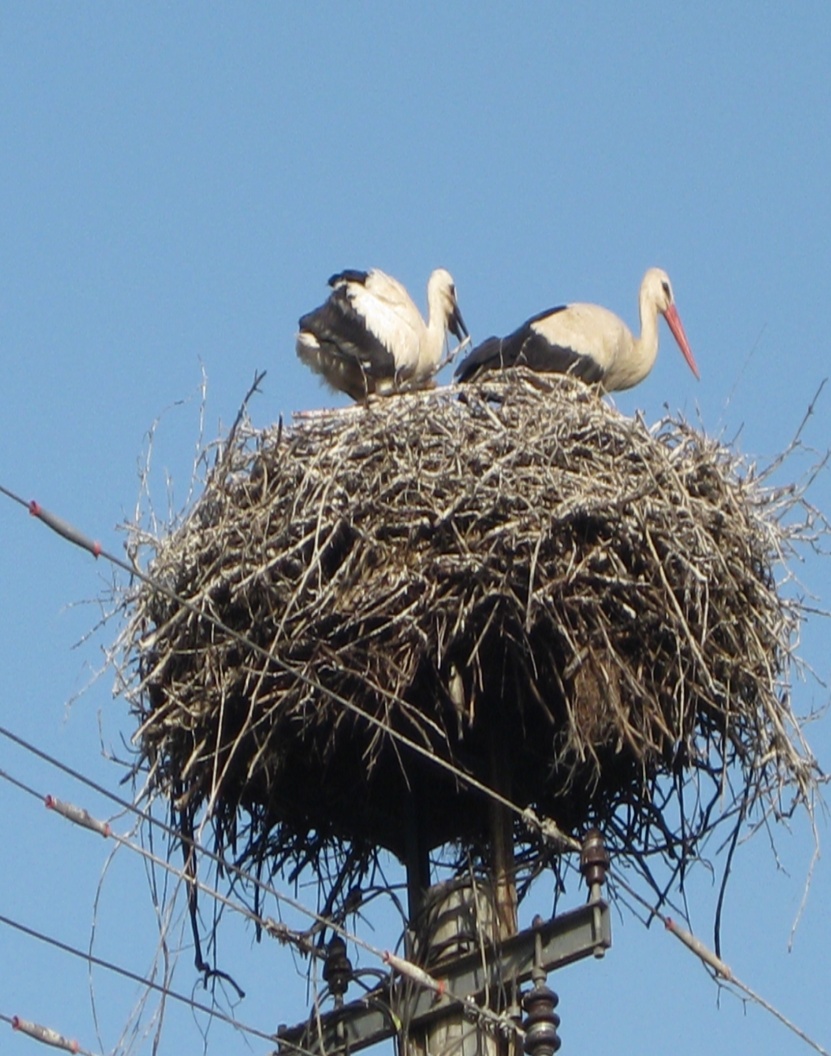 ČUSTVENOST
ODNOS MED ČLOVEKOM  
        IN OKOLJEM
RADOVEDNOST
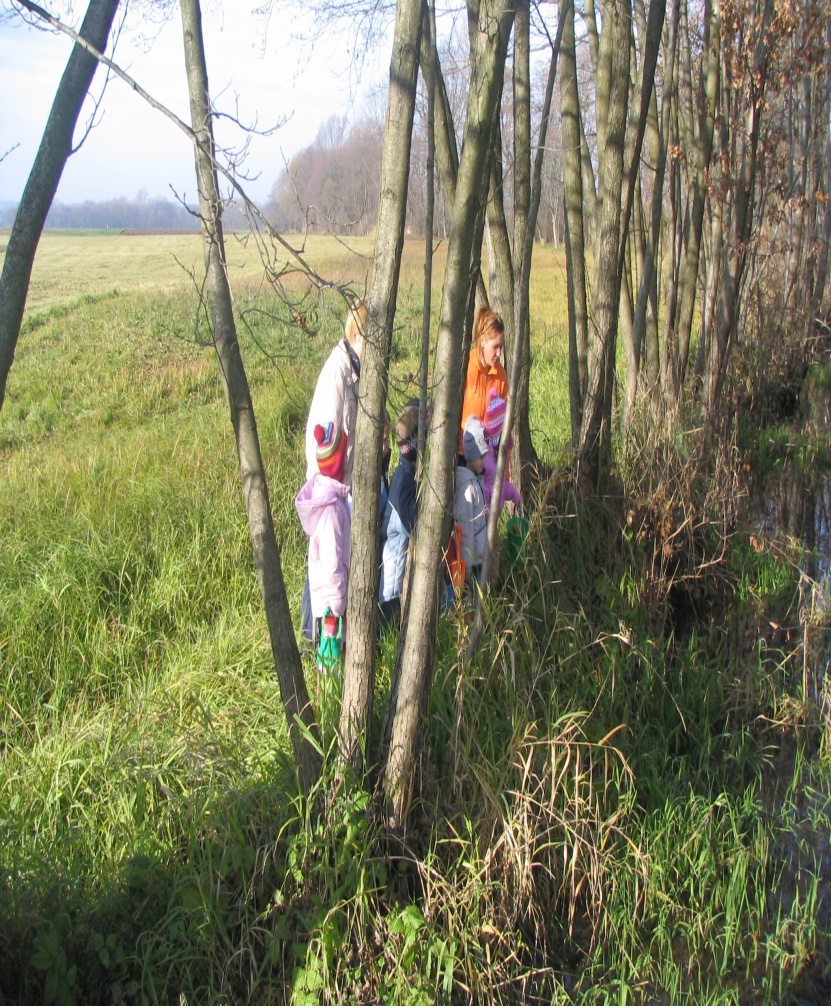 SITUACIJE ZA ODKRIVANJE  
                   IN
          RAZISKOVANJE
KAJ NUDI NARAVA?
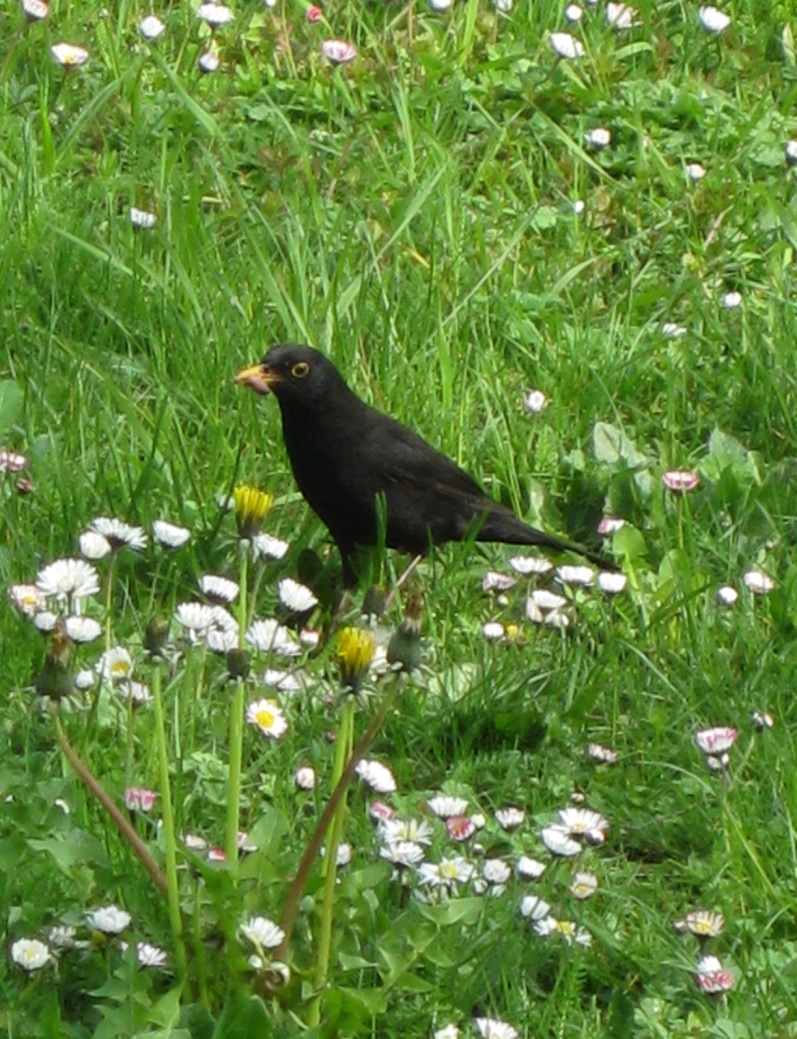 Pridobivanje temeljnih znanj          
   za življenjski trajnostni razvoj. 
 Okolje za kreativno, raziskovalno
   in kritično učenje.
 Okolje kot vzgojni prostor.
 Življenje v sožitju z naravnimi
  zakonitostmi.
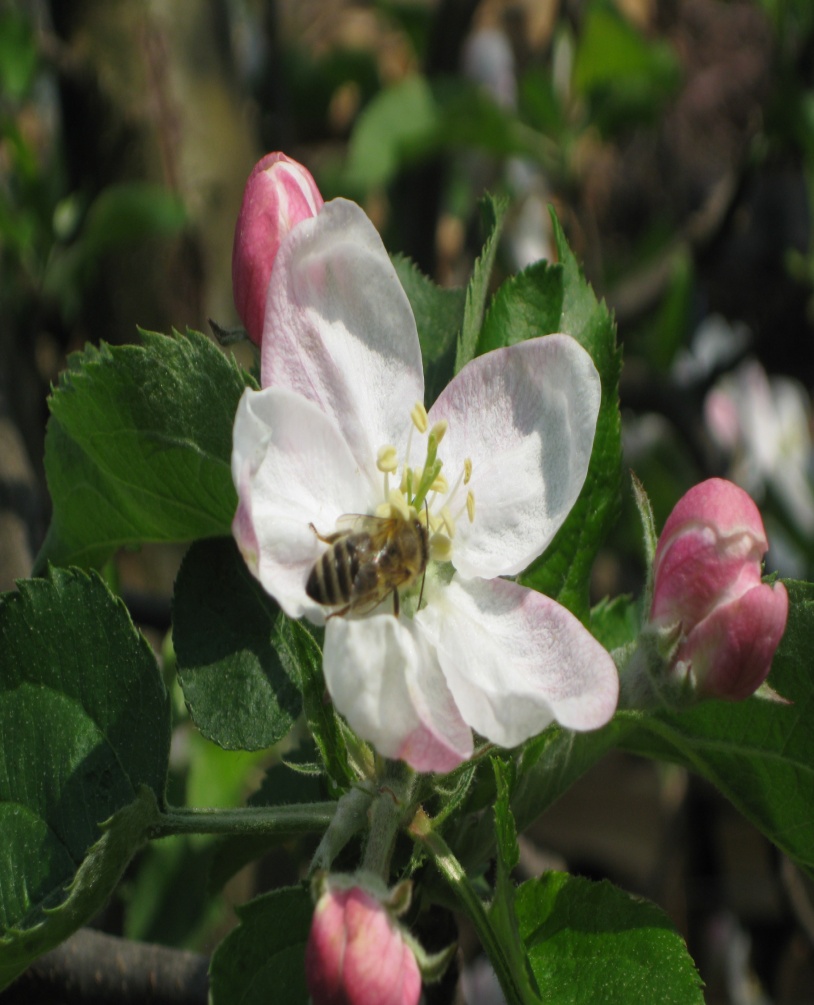 OKOLJSKE VSEBINE
Rastline                              
Živali
Voda in vodni viri
Narava skozi letne čase
Onesnaževalci okolja …
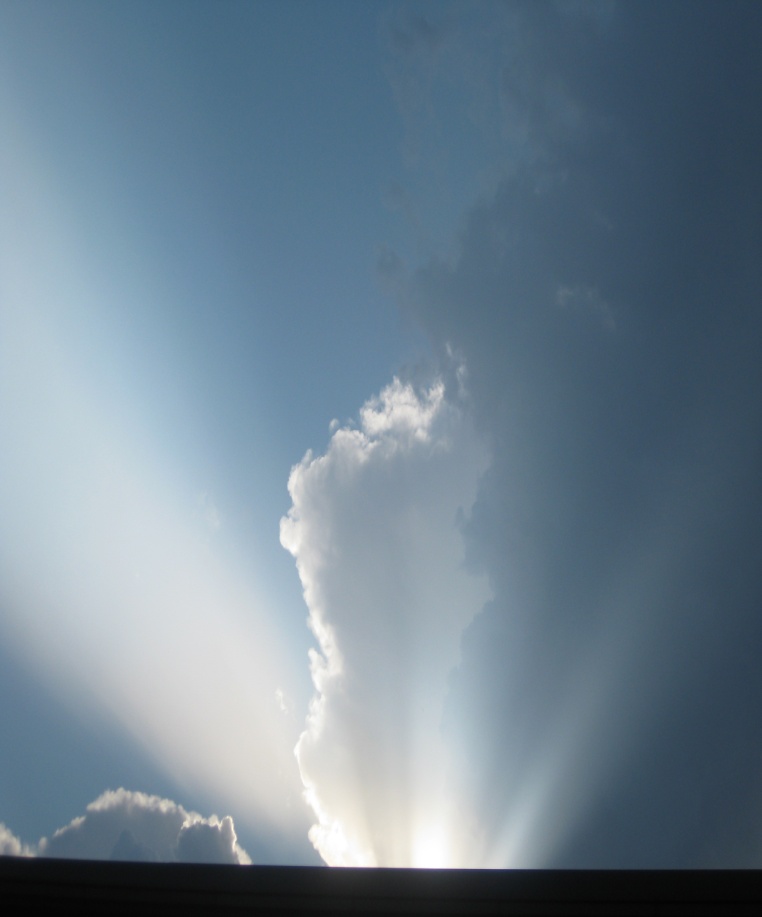 NAMEN OKOLJSKEGA IZOBRAŽEVANJA
Obogatiti se z znanjem, da       
si lahko usposobljen ustrezno
odgovoriti na spremembe iz:
naravnega in 
družbenega sveta – okolja.